Актуальность темы.
Тестирование автомобилей важнейший и не исключаемый этап производства
Увеличение количества тестов приводит к увеличению времени, затрачиваемого на стенд, увеличению затрат компании и производству углекислого газа, загрязняющего окружающую среду.
Шаги по решению проблемы заключаются в следующем:
1. Загрузка данных  о конфигурации транспортного средства Mercedes
2. Подготовка данных для подачи в модель машинного обучения.
3. Выбор  соответствующего алгоритма / метода для эффективного решения проблемы.
4. Оптимизация модели, используя маркированные данные обучения.
Метрика
Оценочной метрикой для модели является мера R ^ 2, известная как коэффициент определения. R ^ 2 является мерой качества модели, которая используется для предсказания одной непрерывной переменной из ряда других переменных. 




Уравнение 1: Коэффициент определения
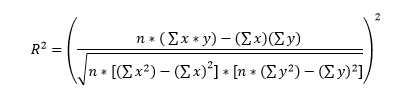 Исследование данных









Рисунок 1: Пример данных обучения
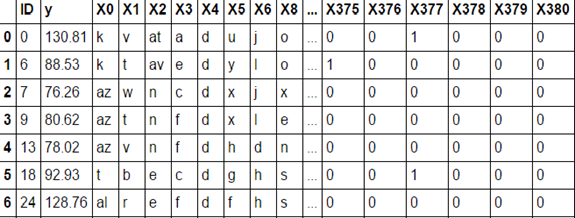 Уравнение отказа от выброса





Исходя из графика наглядно видно, что выбросы превышают значение прибл. 137.5
Таким образом, было произведено удаление выбросов на основе вышеуказанной информации и установка 137.5  в качестве порогового значения.
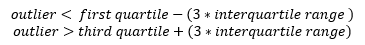 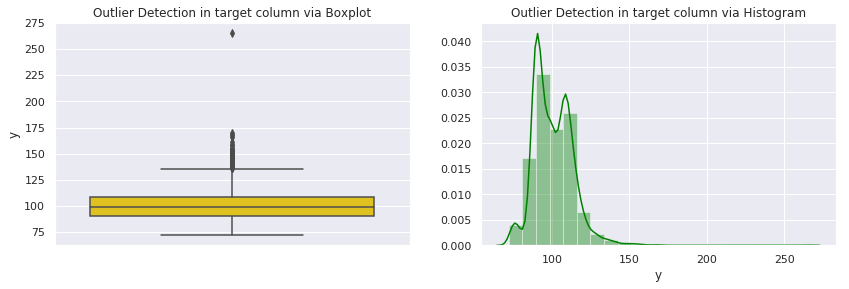 Экспериментальная визуализация
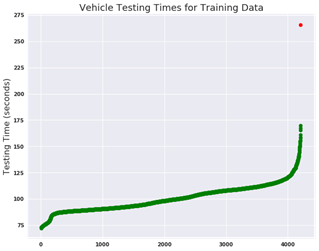 Удаление столбцов с нулевой дисперсией
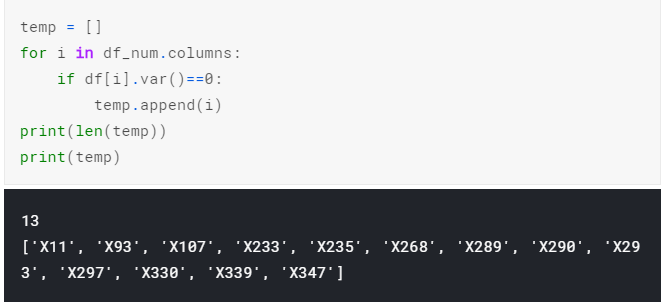 Рисунок 3: Время тестирования транспортных средств для данных обучения
Алгоритмы / Методы
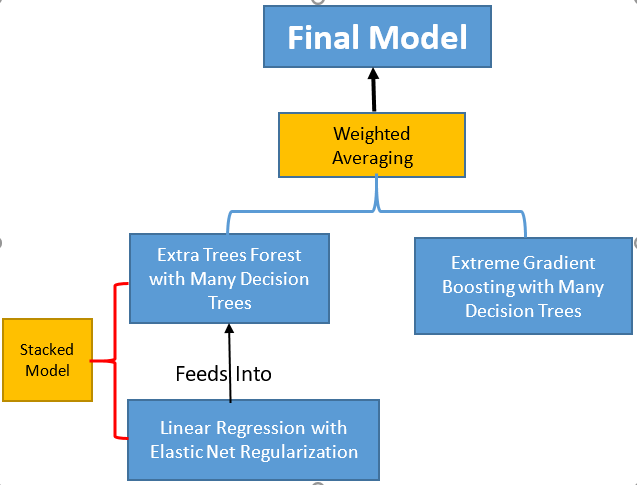 Рисунок 7: Архитектура полной модели
Выбор параметров моделей
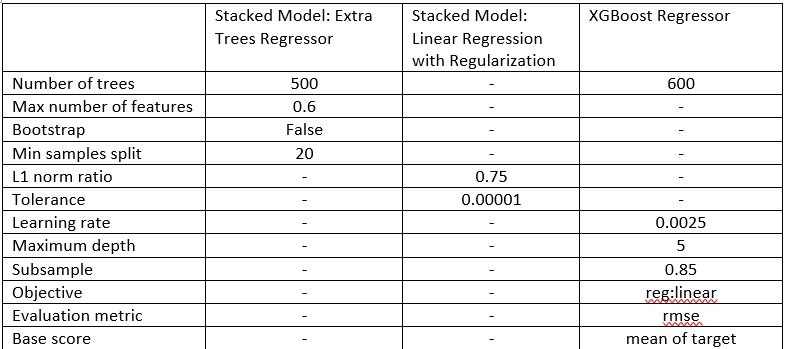 Таблица 3: Гиперпараметры модели
Оптимизация параметров модели XGB
взвешивание усреднения